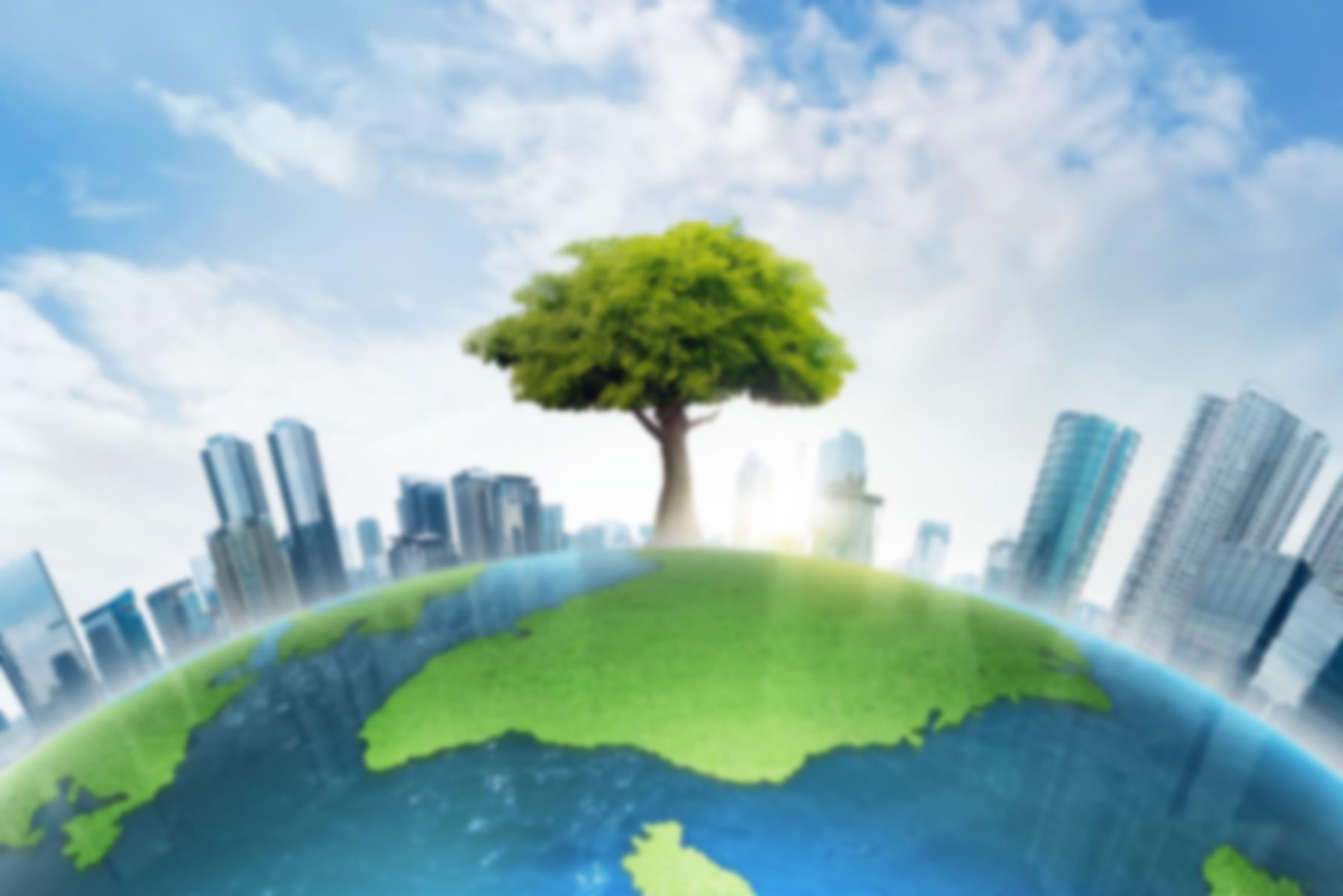 Муниципальное учреждение для детей-сирот, детей оставшихся без попечения родителей Первомайский детский дом
Рабочая программа «Экологическое воспитание в условиях детского дома»
Составители:
Северова Елена Юрьевна
Савинова Ирина Сергеевна
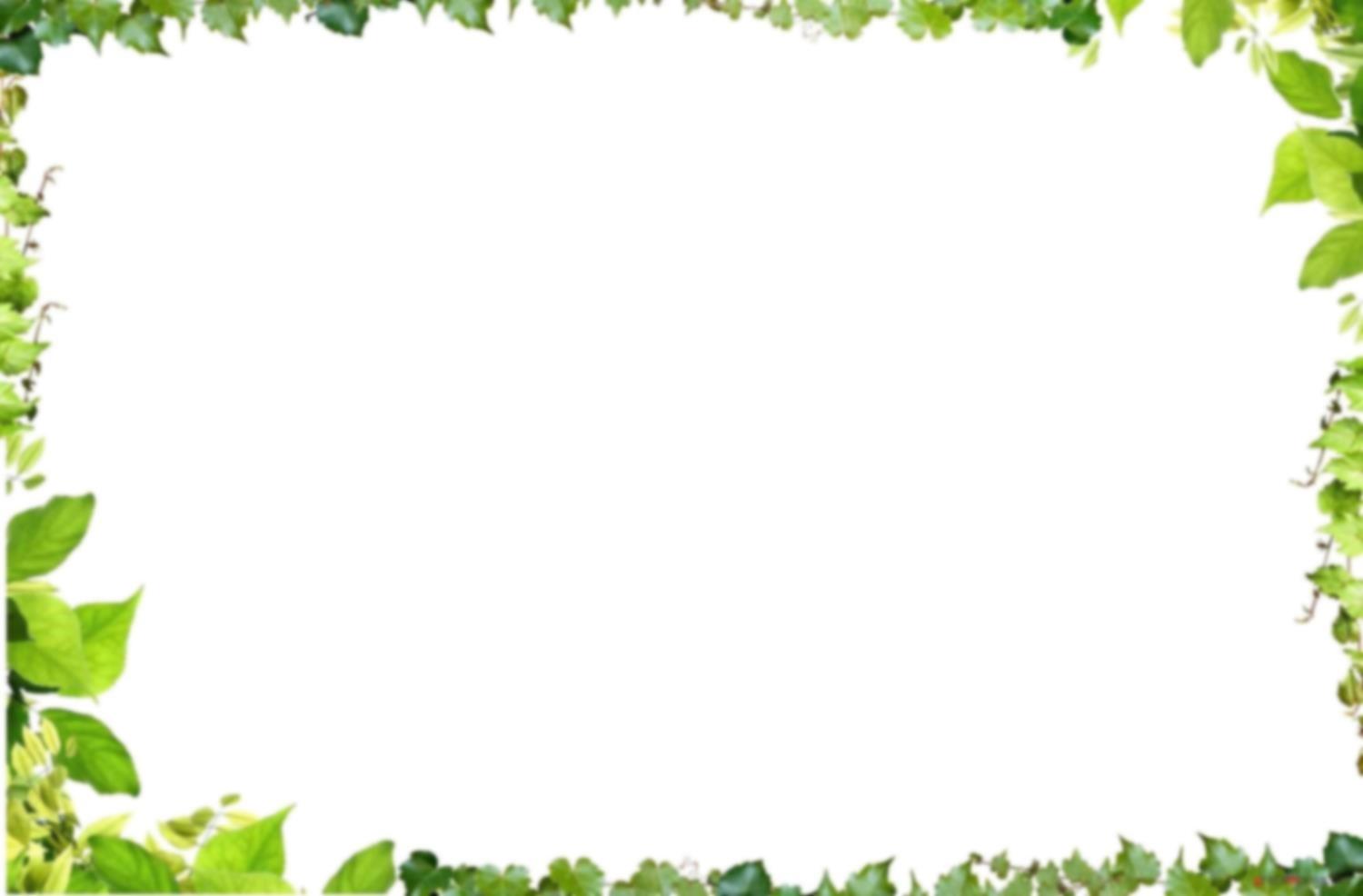 Как у маленького деревца, еле поднявшегося над землей, заботливый садовник укрепляет корень, от мощности, которого зависит жизнь растения на протяжении нескольких десятилетий, так и воспитатель должен заботиться о воспитании у своих детей чувств безграничной любви к Родине. Воспитание этих качеств начинается с того времени, когда ребенок начинает видеть, познавать, оценивать окружающий мир.
В.А. Сухомлинский
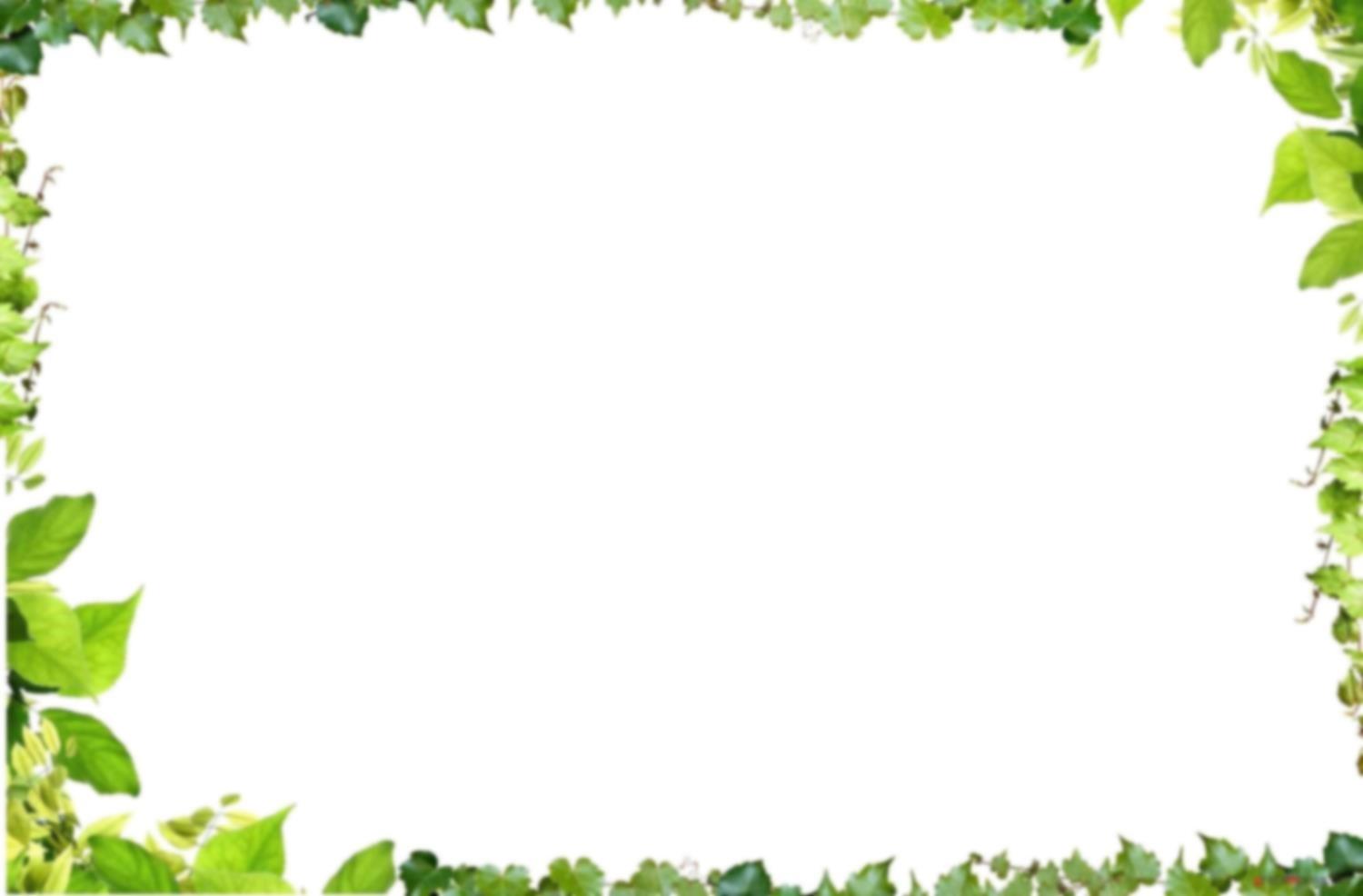 Цель и задачи программы:
Формирование экологической культуры и ответственного отношения к природе у воспитанников.
Расширение знаний у воспитанников о предметах и явлениях природы.
Формирование у воспитанников навыков правильного поведения в природной и социальной среде.
Воспитание у детей желания изучать, рационально использовать и сохранять  природу.
Развитие исследовательской и опытнической деятельности.
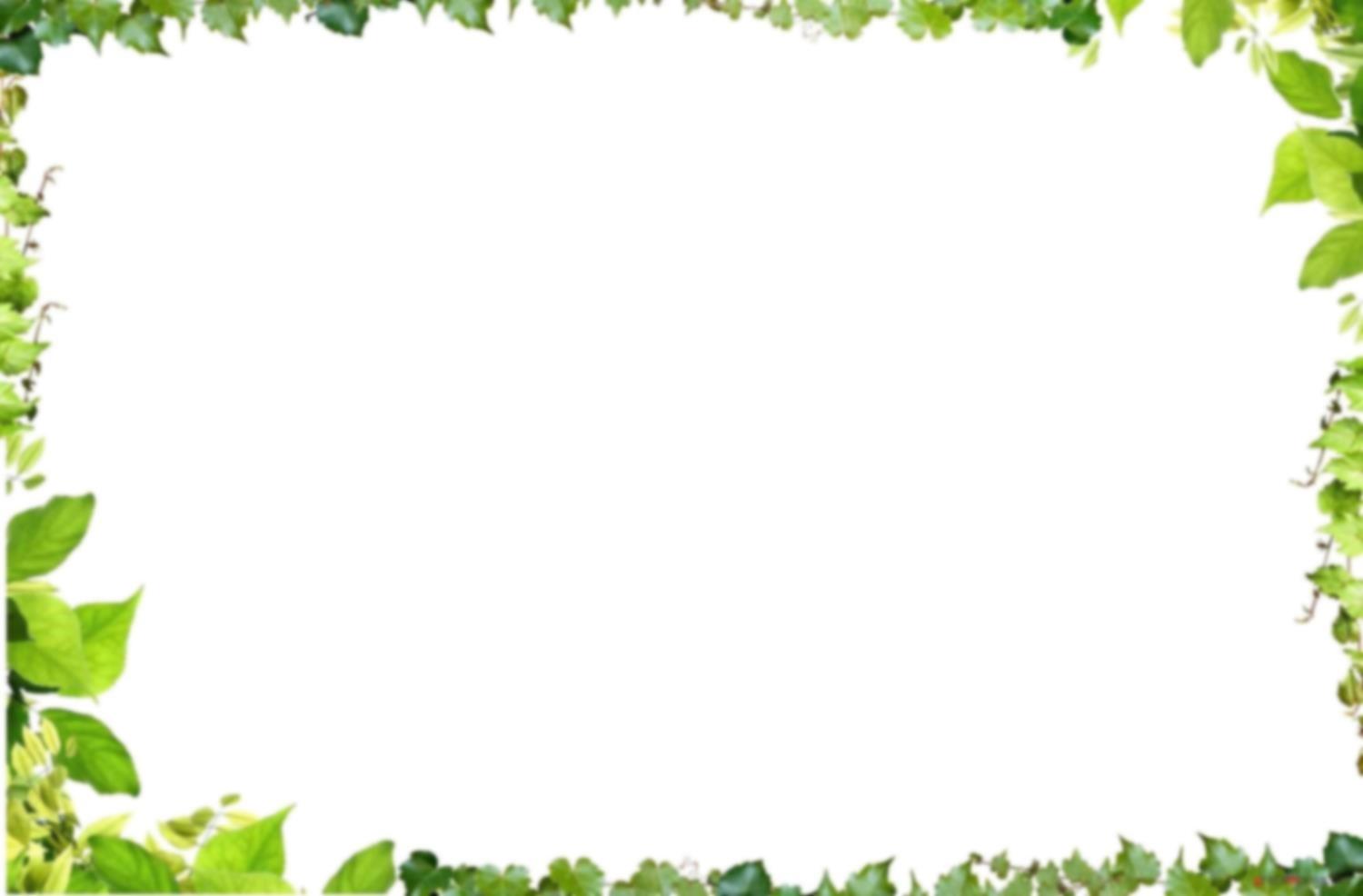 Принципы:
принцип учёта возрастных особенностей детей;
принцип индивидуальности и вариативности
принцип психологической комфортности 
принцип доступности
принцип систематичности и последовательности
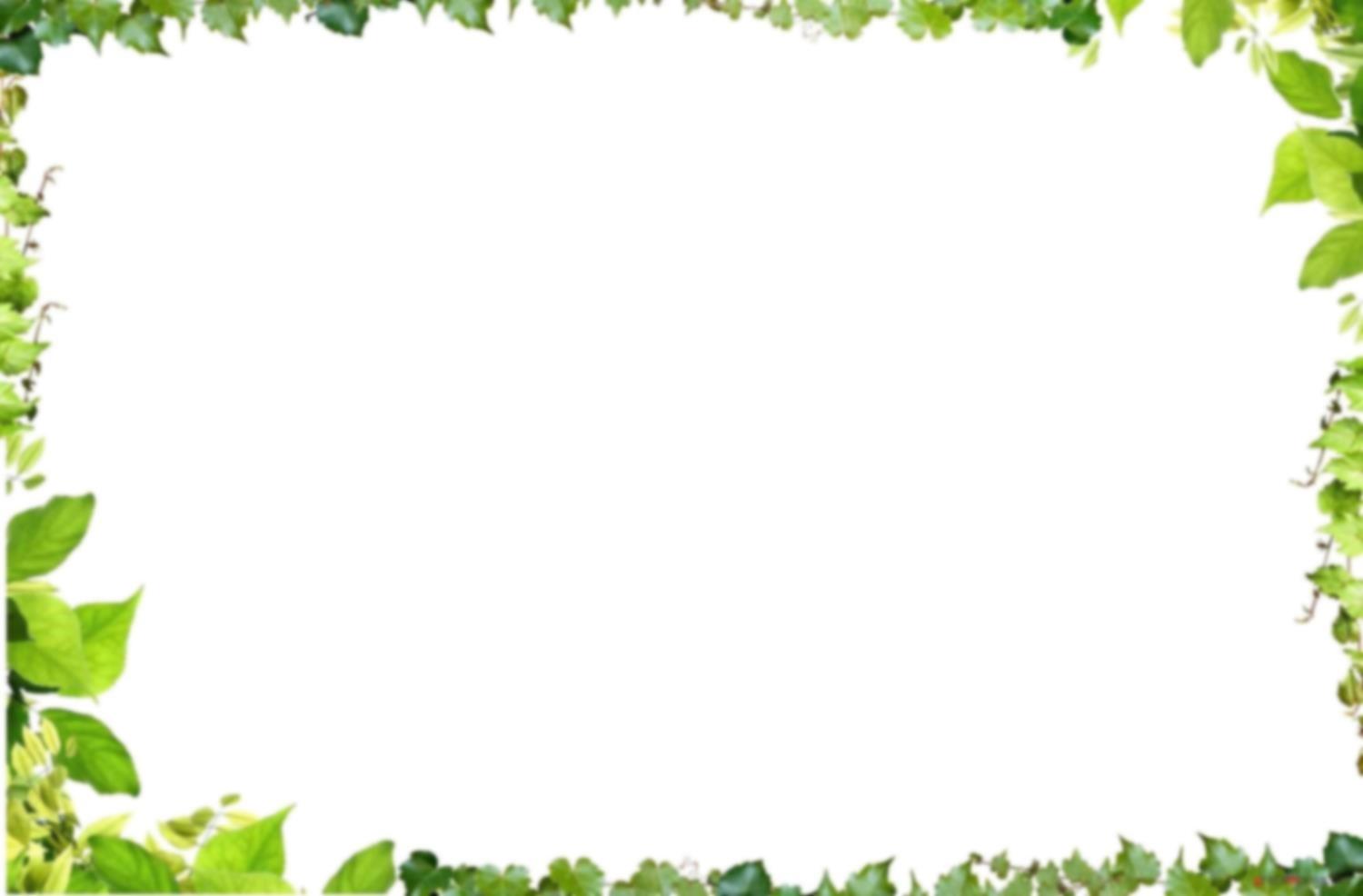 Планируемые результаты:
Повысится уровень знаний воспитанников о природе.
Воспитанники научатся видеть уникальность и красоту окружающего мира, анализировать свою деятельность, преображать природу.
Произойдут позитивные изменения в отношении к природе, к своему дому, родному краю.
Повысится экологическая культура каждого воспитанника и всего коллектива группы-семьи.
Приобретут навыки исследовательской и опытнической деятельности
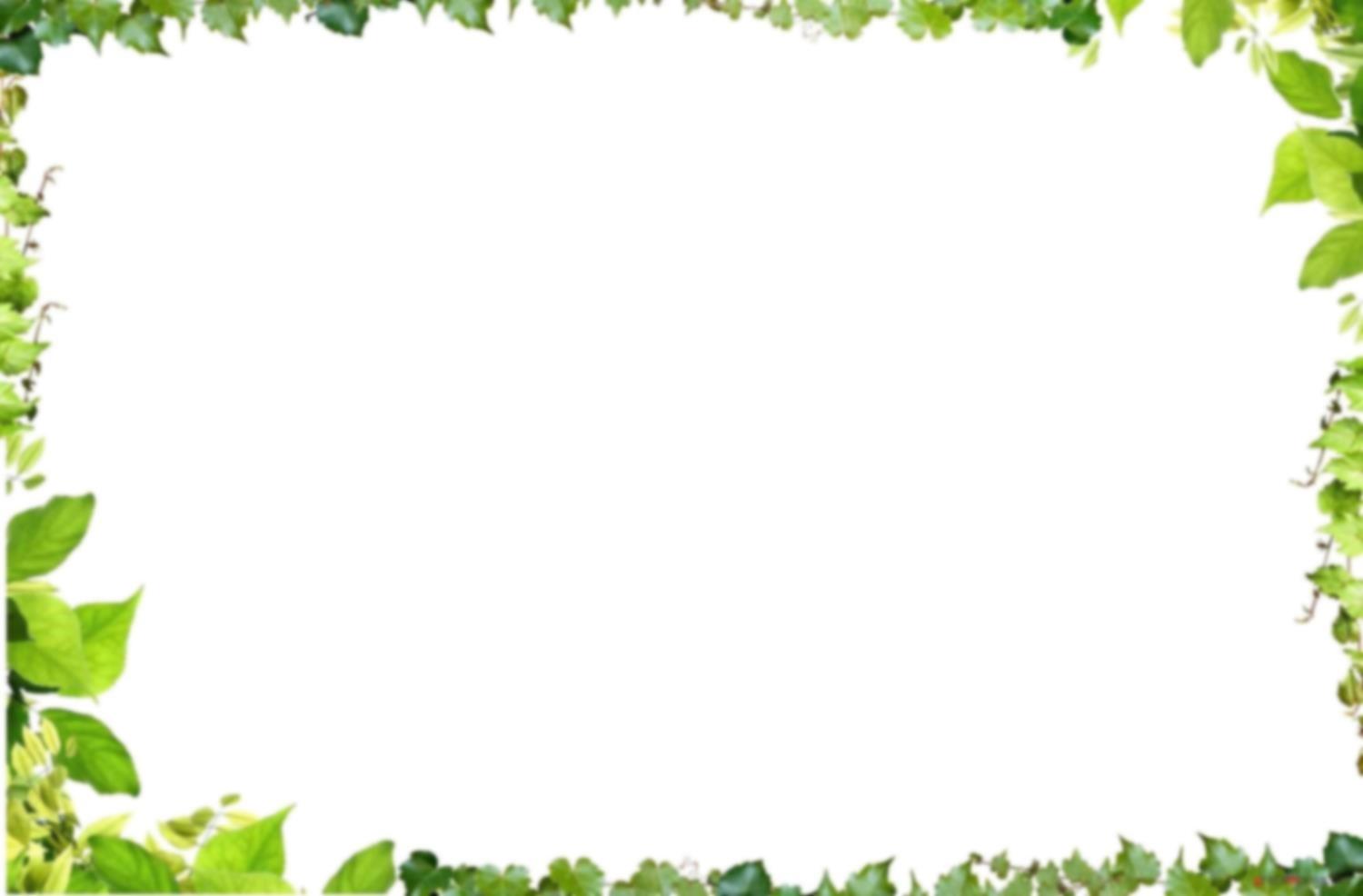 Формы и методы:
экскурсии в различные биоценозы (луг, поле, река и т.д.) в разные сезоны;
целевые прогулки за пределы детского дома;
прогулки –экспедиции;
прогулки по территории парка;
занятия «На экологической тропинке»;
беседы доброты, беседы – размышления;
экологические акции;
наблюдение во время экскурсий, прогулок, организационной деятельности воспитанников на занятиях в повседневной жизни, в игровой деятельности (дидактические, имитационные, соревновательные, игры –путешествия и т.д.);
чтение природоведческой литературы;
исследовательская деятельность;
экологические сказки;
труд в уголке природы, на участке в дома и парке.
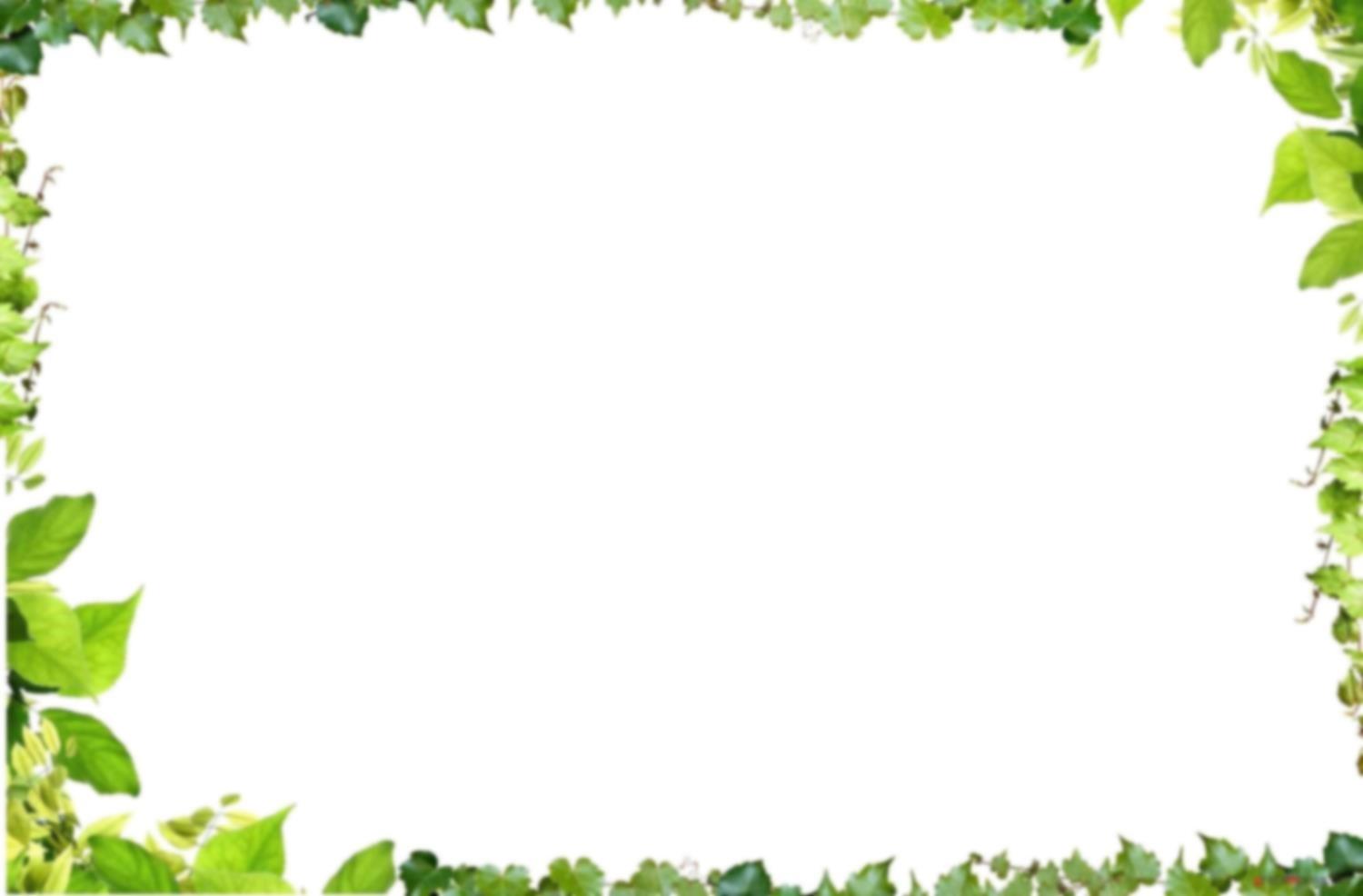 Содержание программы:
«Мы познаем природу»
Занятие в живом уголке.

Занятие «Растения - хищники. Растения паразиты»

Народные рецепты

Благоустройство парка
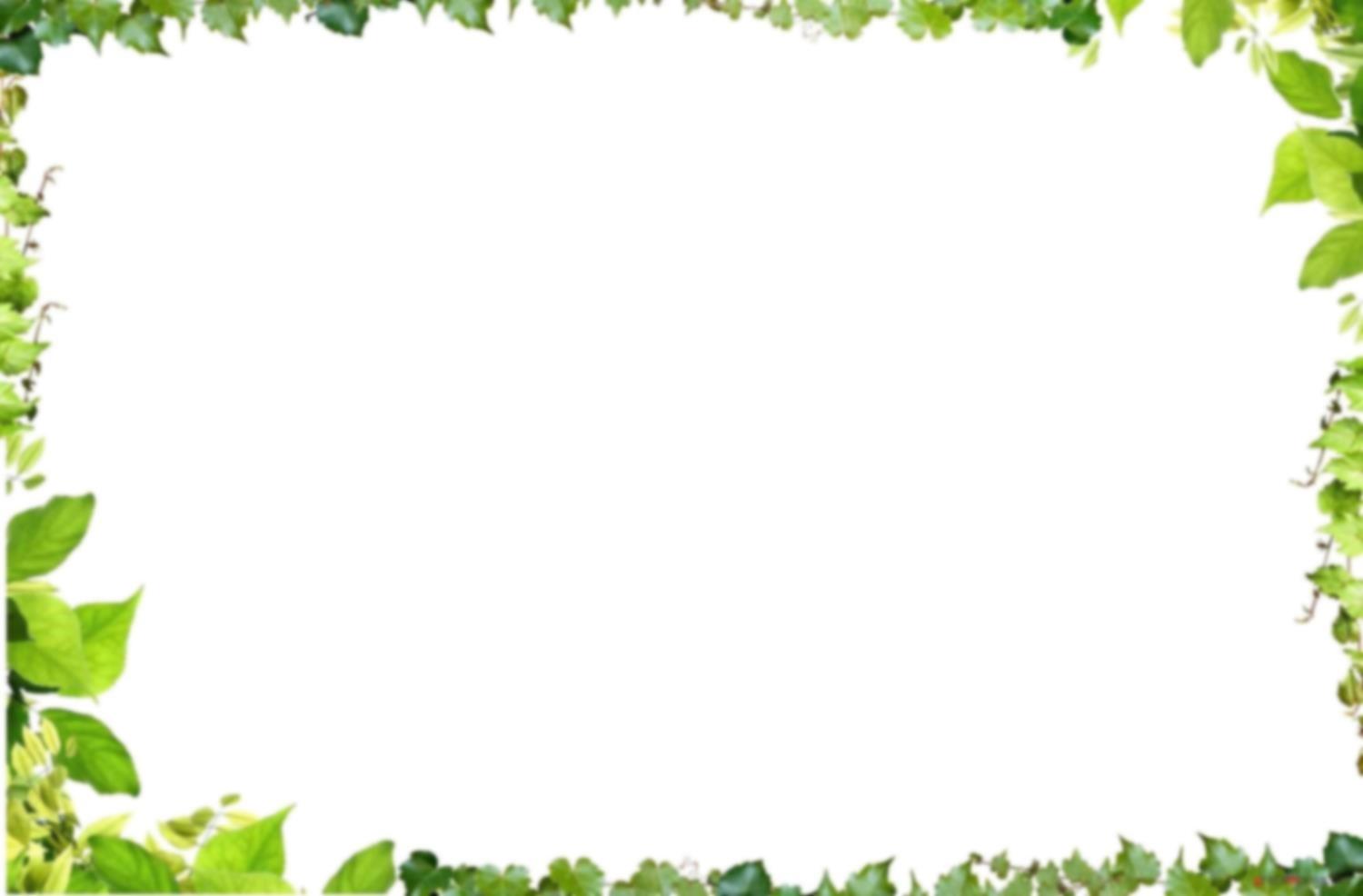 Содержание программы:
«Мы друзья природы»
Викторина «Заповедные территории»

Литературный вечер «Поэты о природе…».

Акция «Птичья столовая»

Игра – путешествие  «Вдоль берега реки Учи»

Занятие в живом уголке
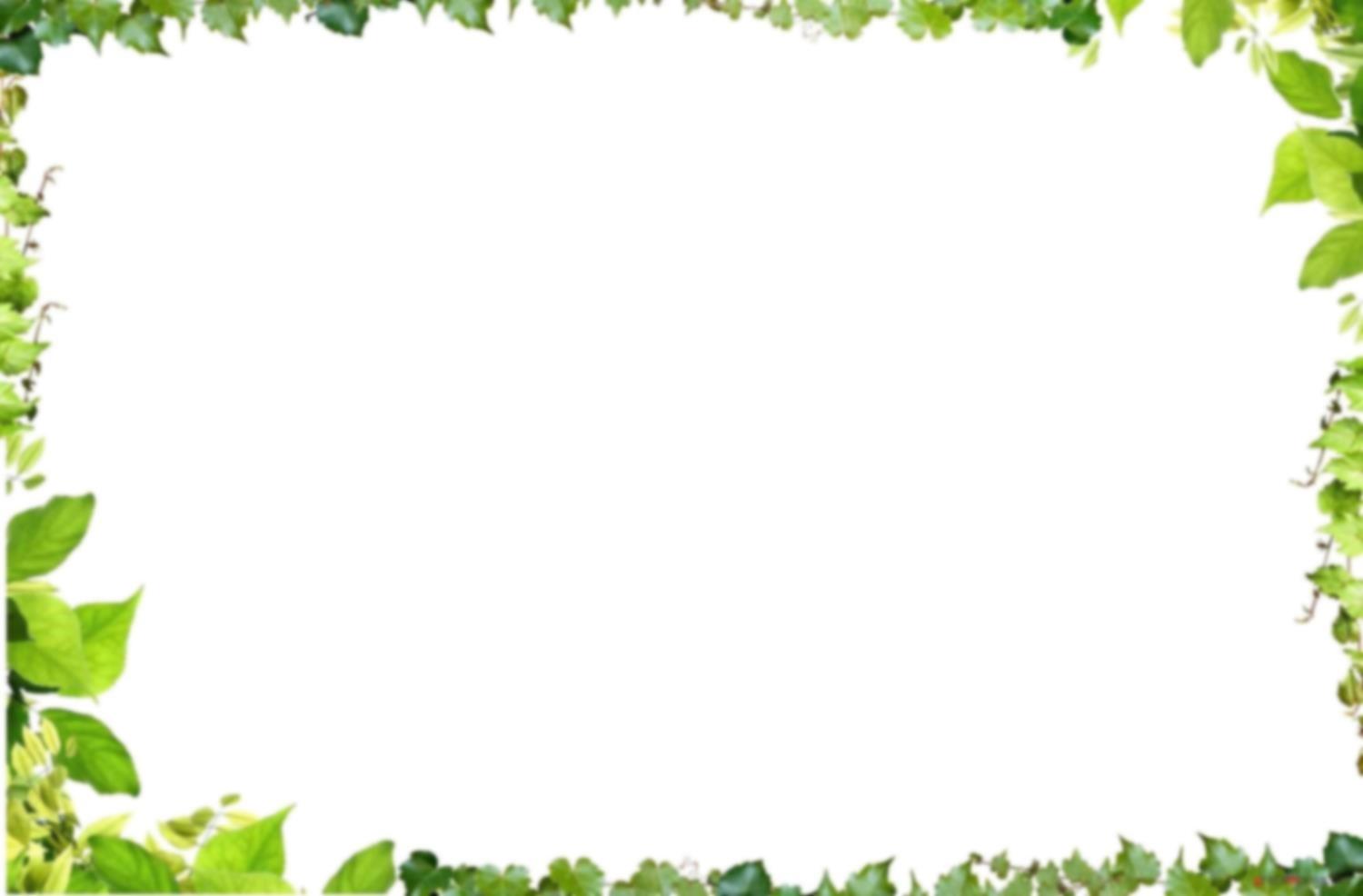 Содержание программы:
«Мы охраняем природу»
Акция «Наш дом и двор».

Трудовые десанты по благоустройству 

Занятие в живом уголке.
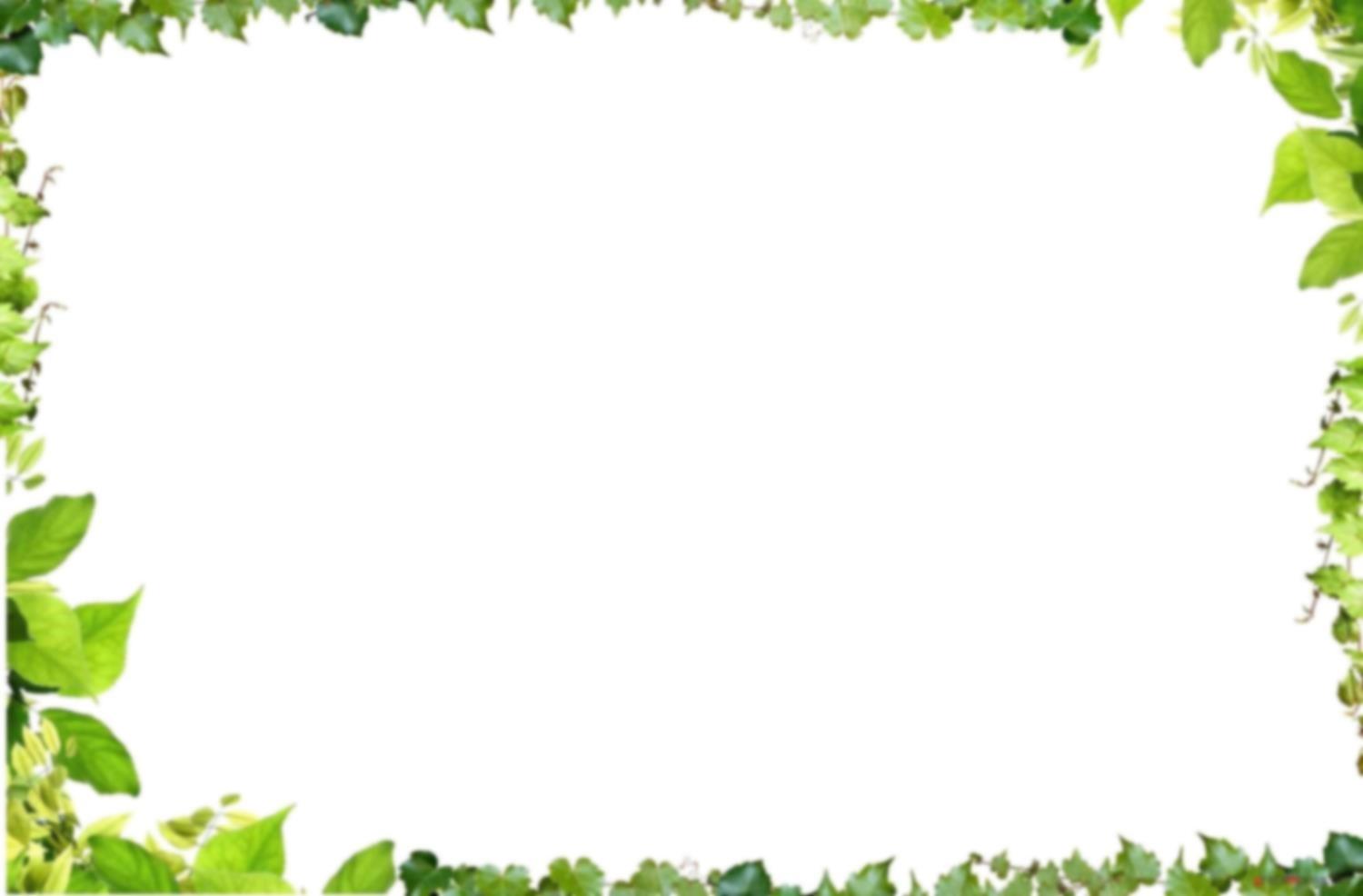 Условия реализации программы:
Материально-техническое оснащение

в детском доме есть живой уголок;
имеется наглядно – иллюстрированный материал;
дидактические игры;
учебно-методическая литература;
участок для проведения опытов;
видеопроектор;
интернет ресурсы.
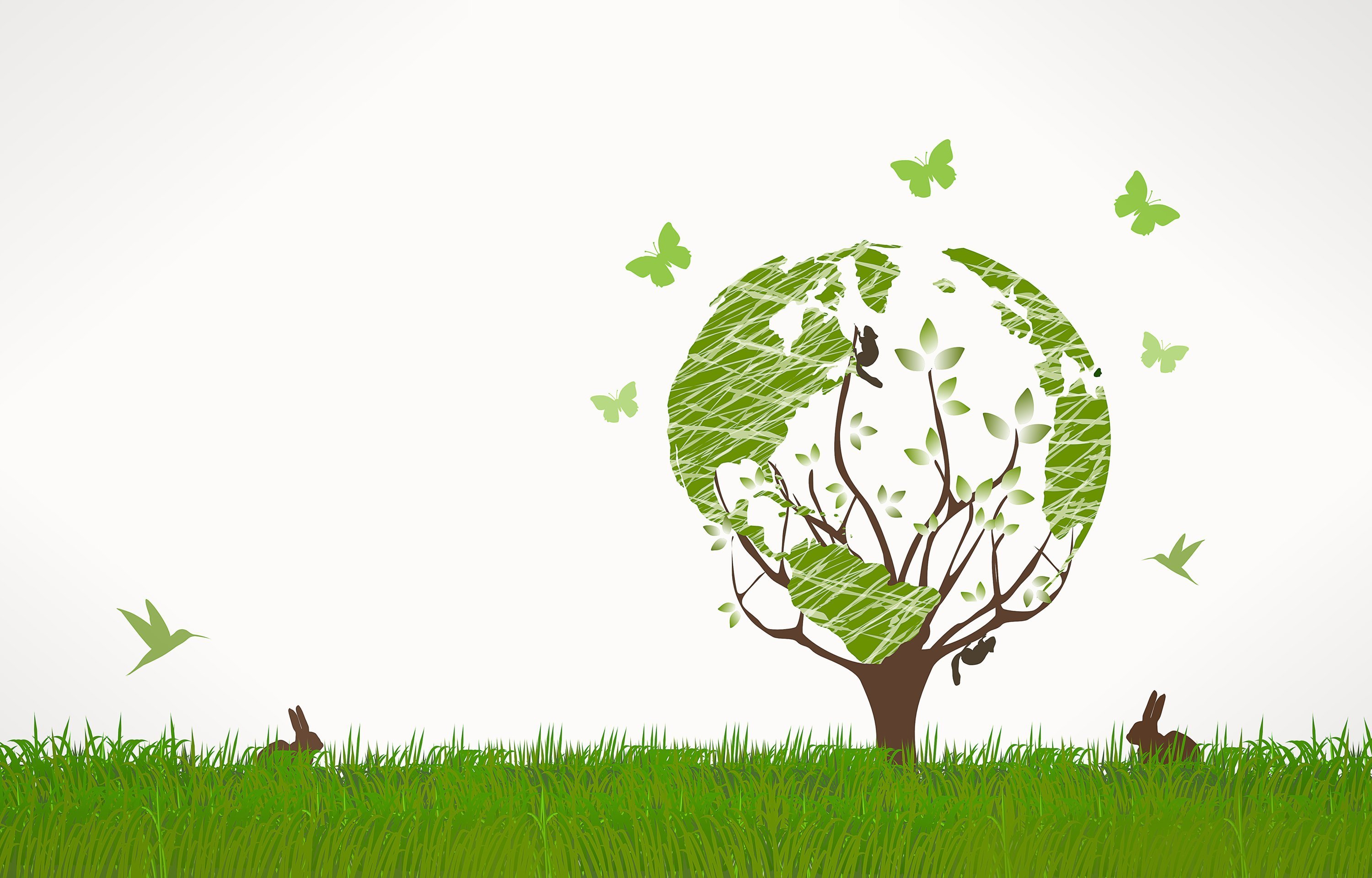 Спасибо за внимание!